Работы из бисера
в различных техниках
Украшения из бисера
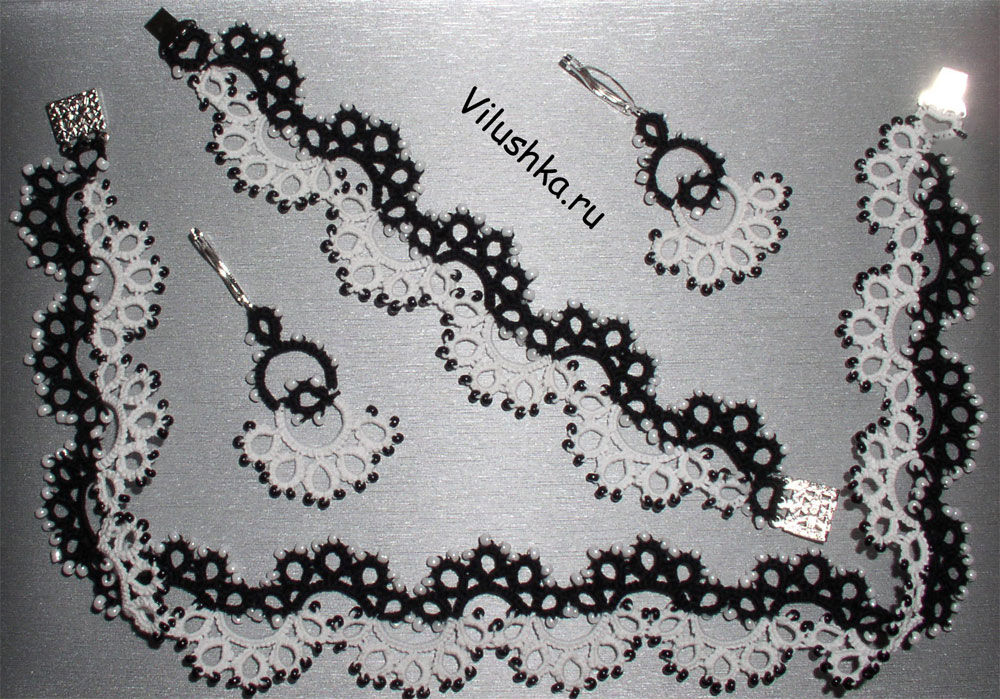 состоит из лески и бисера
Настольная композиция
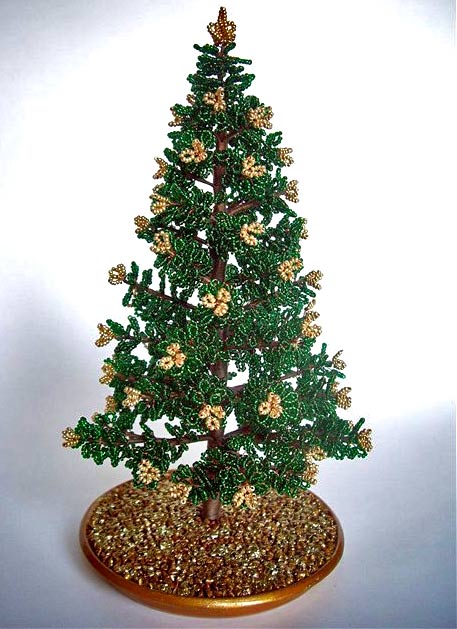 состоит из бисера, ниток и проволоки
Вышивка бисером по одежде
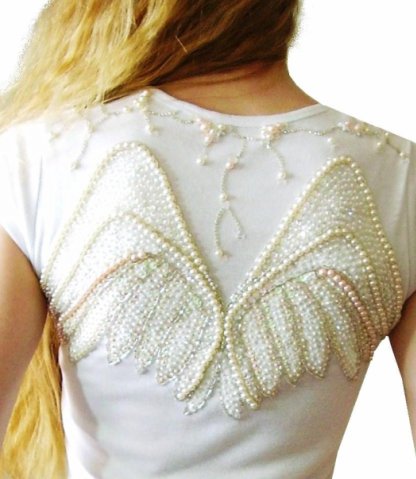 состоит из бисера и ниток
Настенные композиции
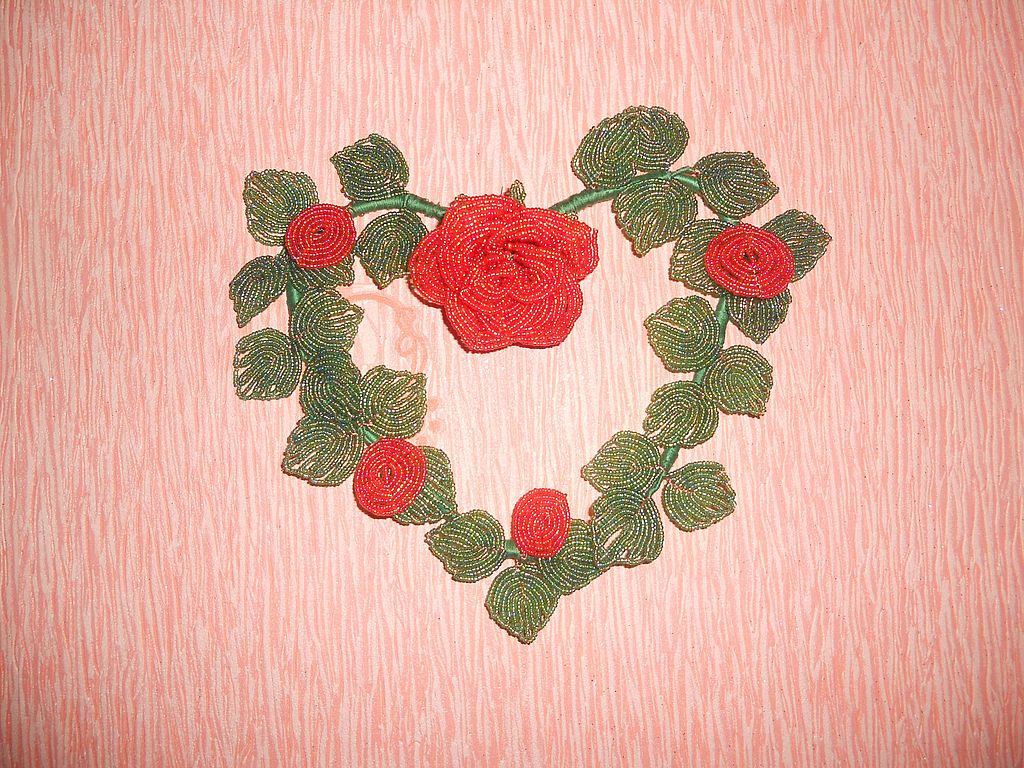 состоит из бисера, ниток и проволоки
Вышивка из бисера
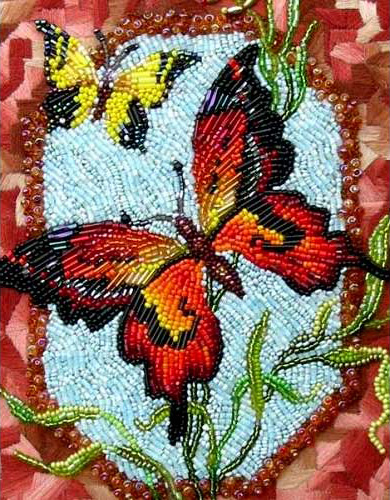 состоит из канвы, бисера и ниток
Современные программы позволяют использовать для вышивки не только предлагаемые торговой сетью готовые схемы, журналы по вышивке, но и раскладывать на клетку любую картину или фотографию. Так при желании каждая из вас может вышить любимый образ.
Существует специальная программа, с помощью которой можно превратить свои фотографии и любимые рисунки в схему для вышивки крестом. Ваши заветные мечты могут превратиться в реальность.
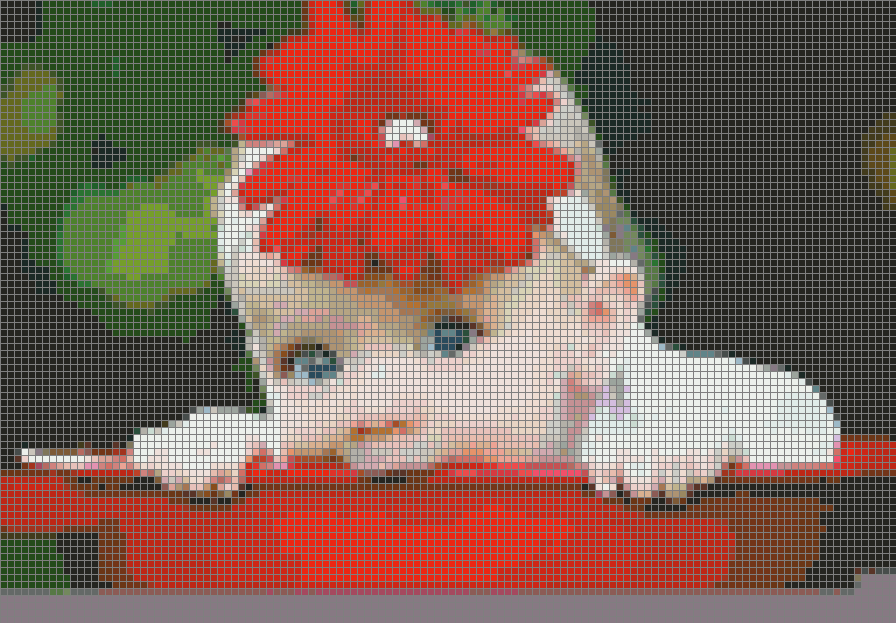 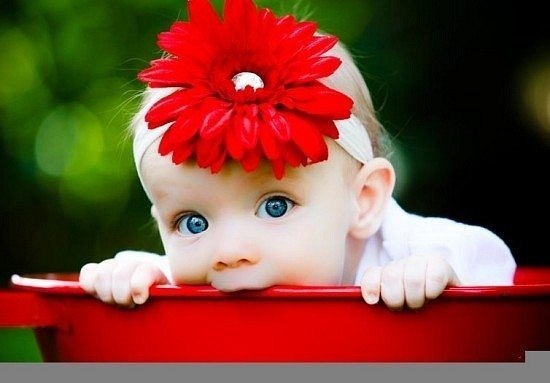 С программой «Pic 2 Pat» конвертировать Ваши собственные картинки в схемы для вышивания крестиком очень просто. Всего в три простых шага Вы сможете превратить картинку в прекрасную рассчитанную схему для вышивания. Впоследствии схему можно будет скачать на Ваш компьютер, откуда Вы сможете распечатать и использовать ее сразу же. Даже если Вы захотите распечатать схему позже - необходимости возвращаться на сайт не будет, потому что она будет находиться прямо у Вас под рукой на Вашем компьютере.
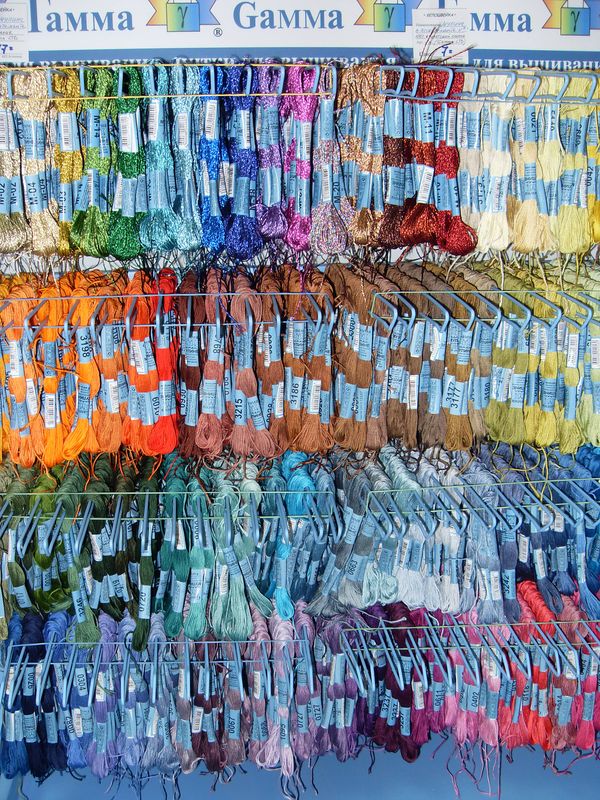 Pic 2 Pat делает Вашу жизнь проще, рассчитывая, какие цвета ниток потребуются Вам для Вашего изделия и даже посчитает количество рядов каждого цвета. Таким образом, Вы сможете начать создавать свое изделие практически сразу же.
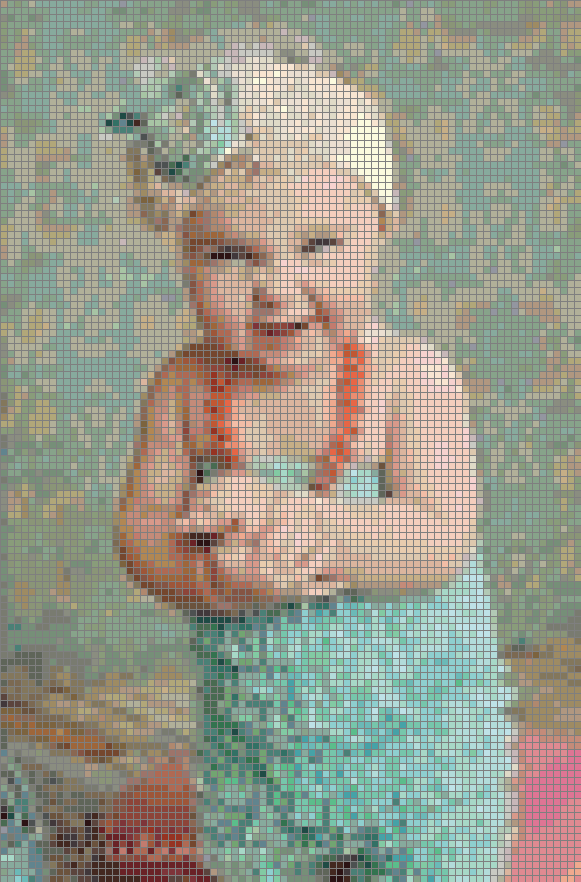 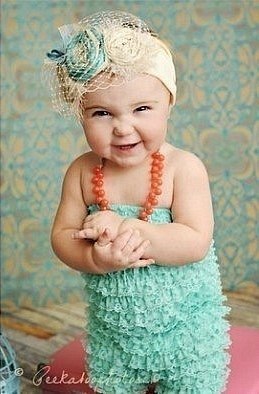 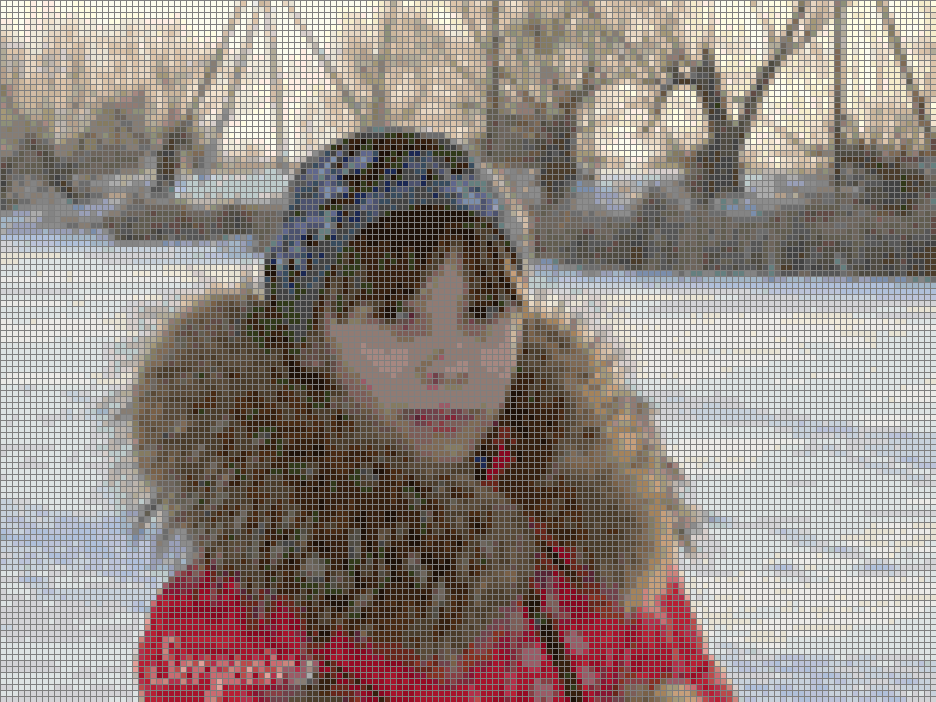 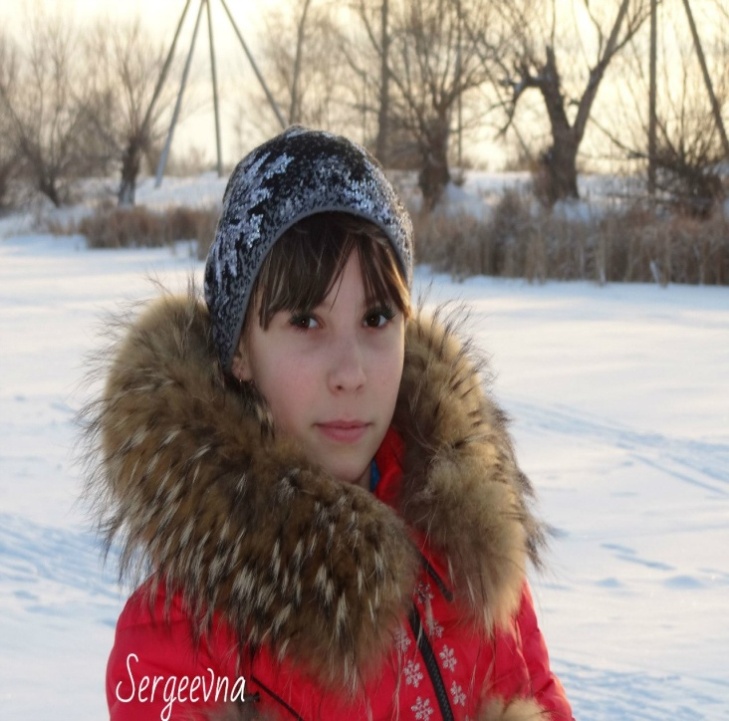 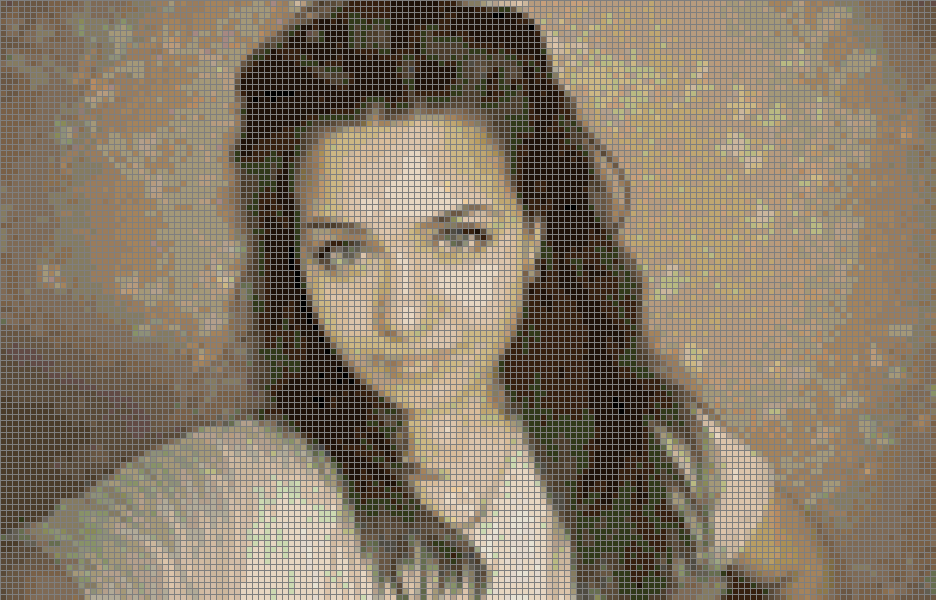 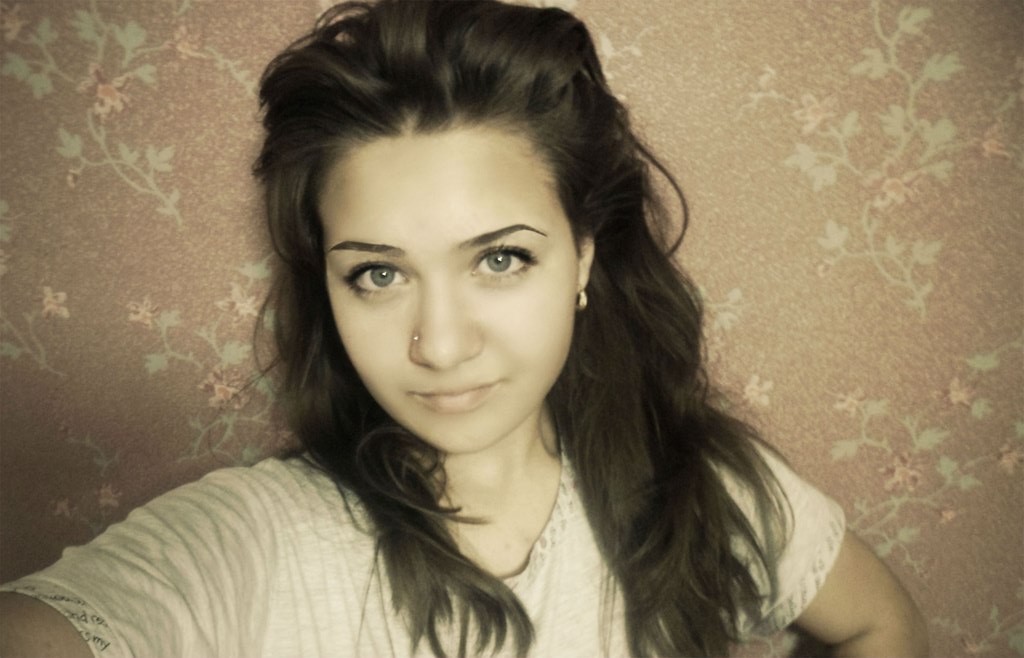 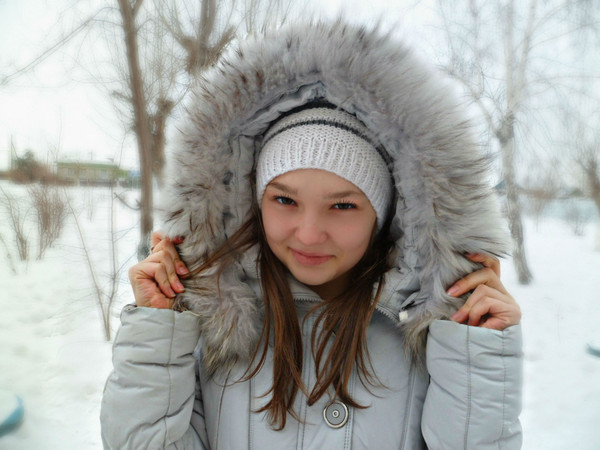 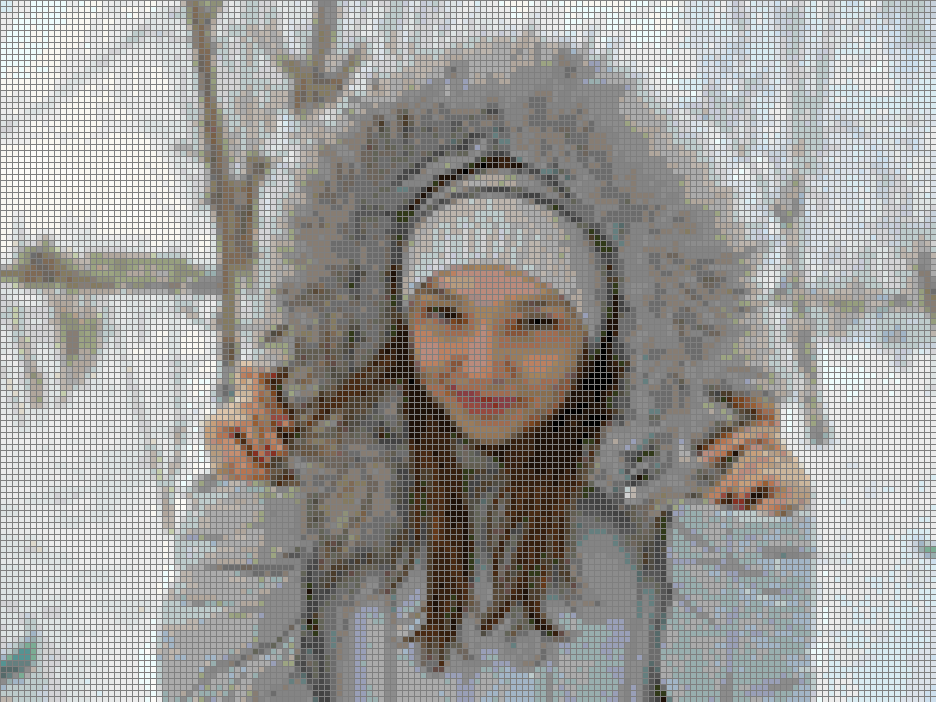 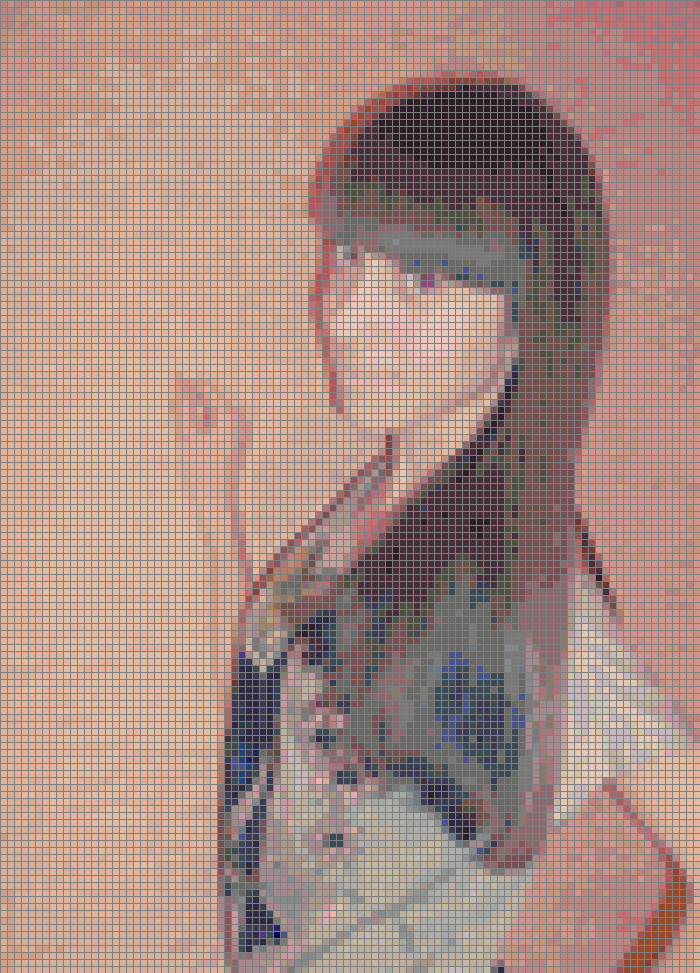 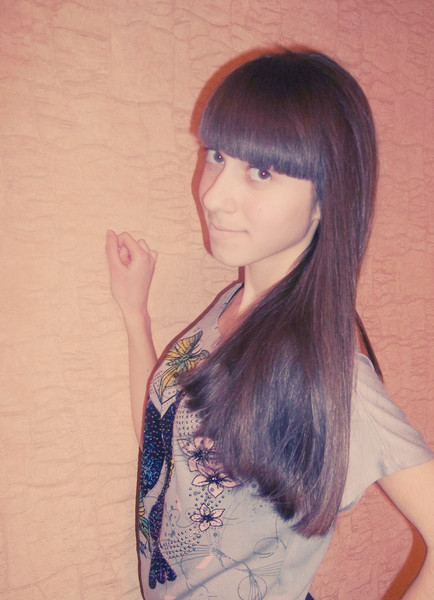 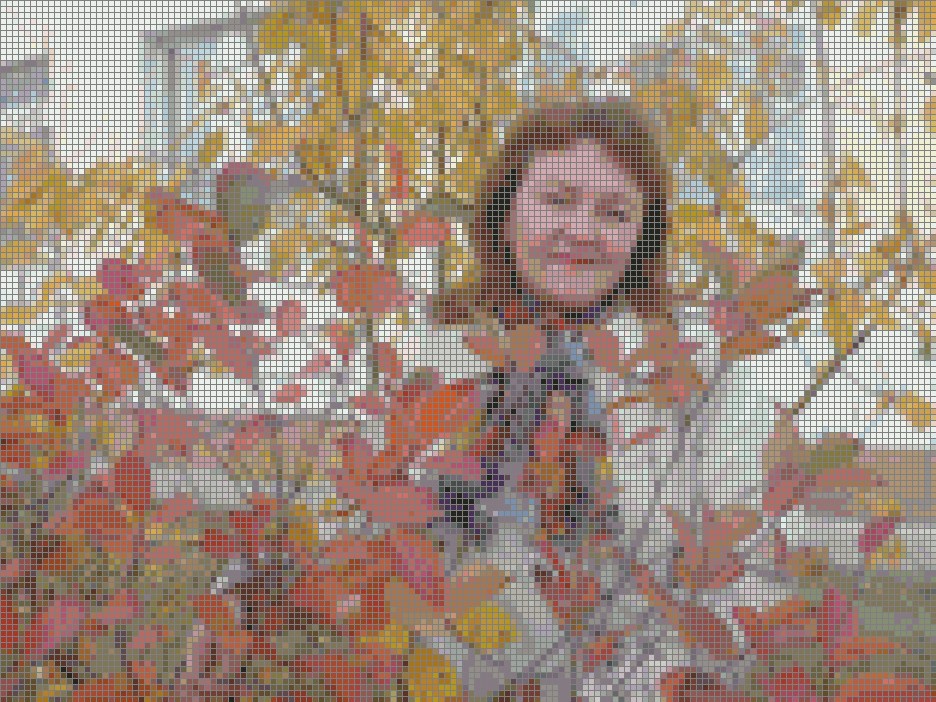 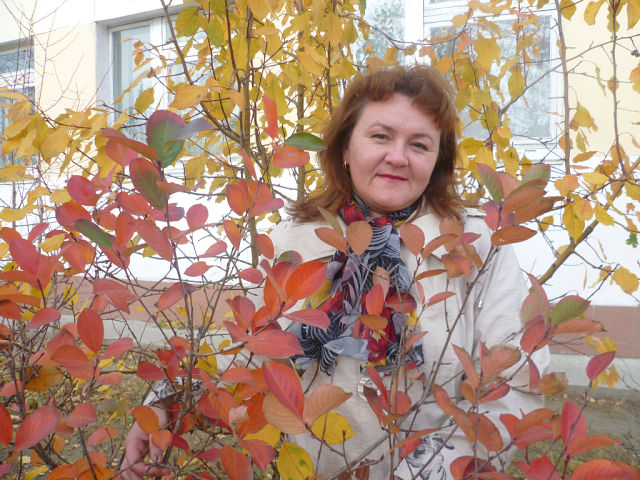 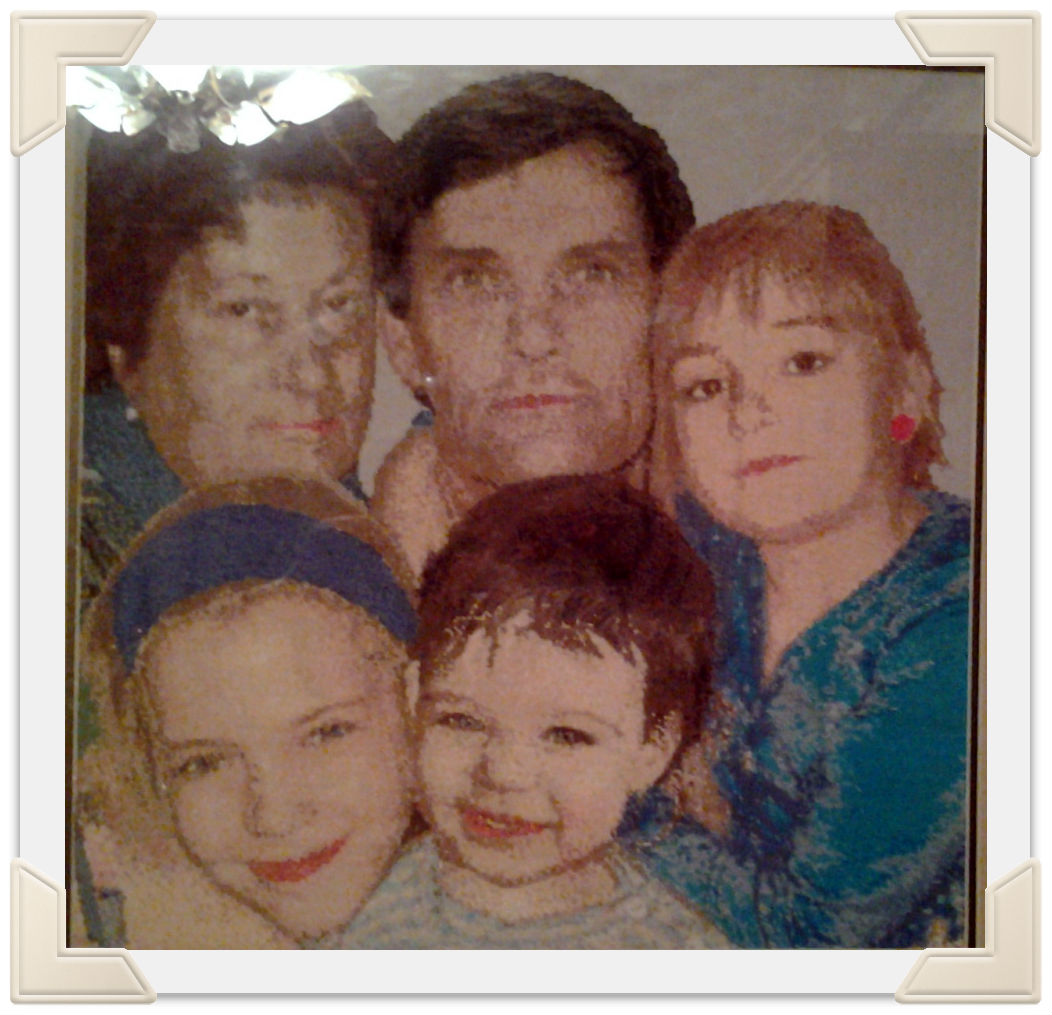 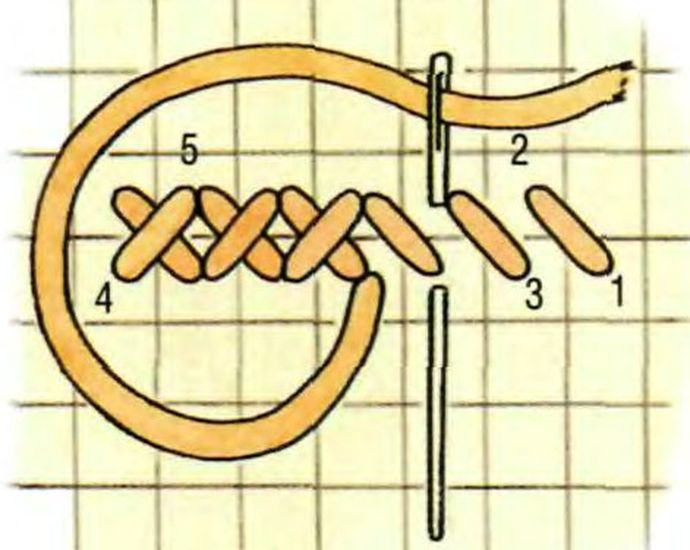 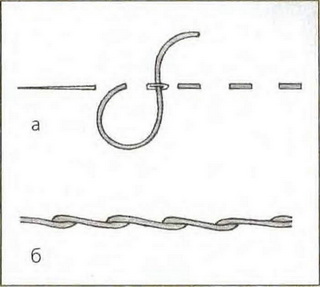 Трудно ли научиться вышивать? Как и любое дело, вышивка бисером требует внимания и аккуратности, а, главное, - желания. Если все это есть, то вышивать не трудно. Вышивка – это творческий процесс. Не бойтесь первых неудач , не думайте, что если у вас с самого начала не получилось задуманное, то вы не способны достичь мастерства. Приступайте смелее, только не забудьте настроить душу на радость и творите! И надеемся, что история развития вышивки бисером вам в этом поможет. 

Как говорят в народе: «Рукам работа – душе праздник».